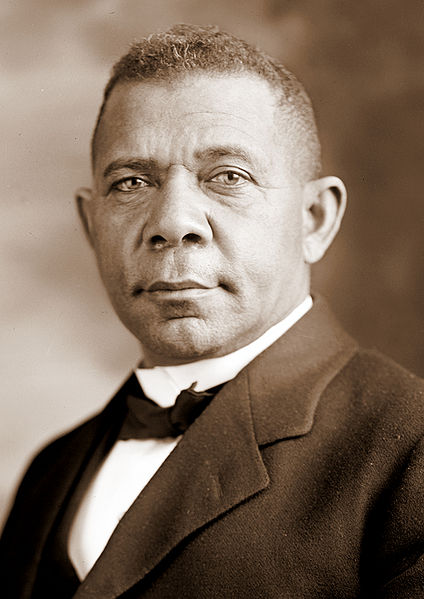 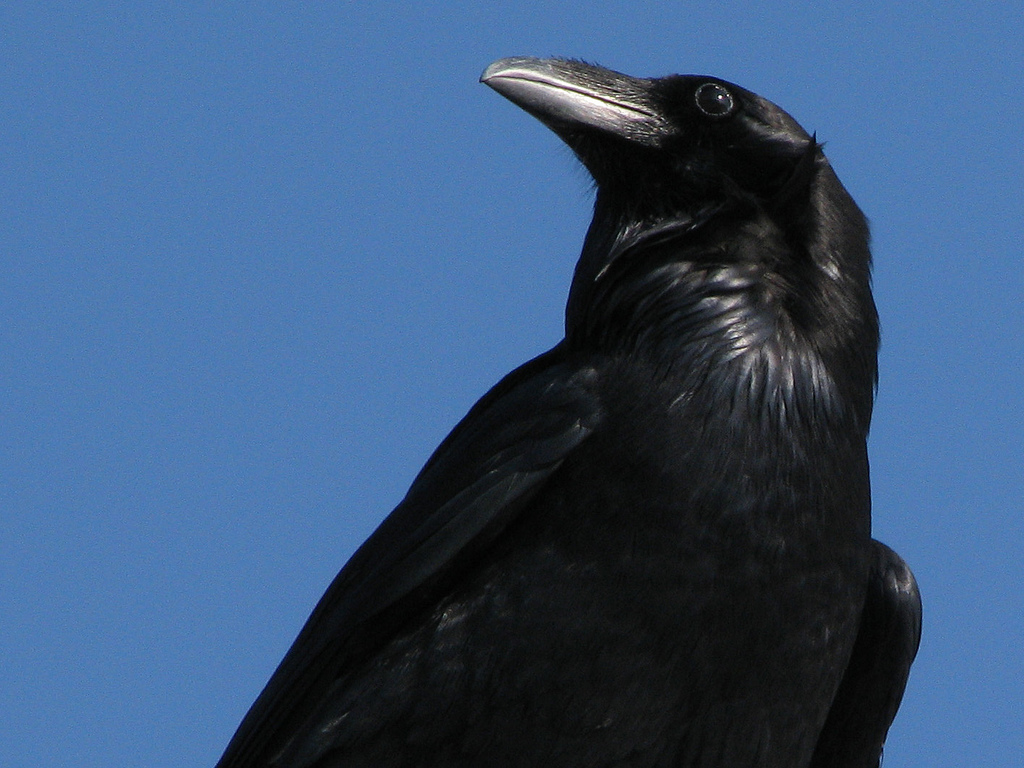 The   Nadir of   American Race   Relations
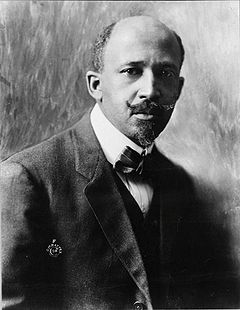 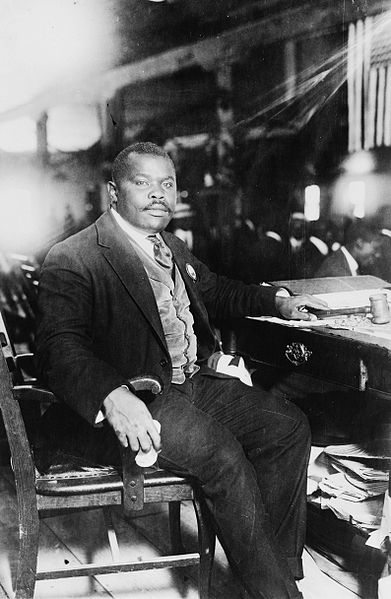 Photo by stonebird
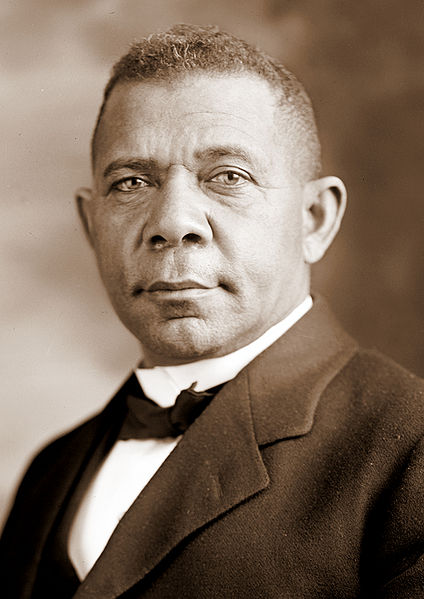 USHC   3.5
Evaluate the varied responses of African Americans to the restrictions imposed on them in the post-Reconstruction period, including the leadership and strategies of Booker T. Washington, W. E. B. DuBois, and Ida B. Wells-Barnett.
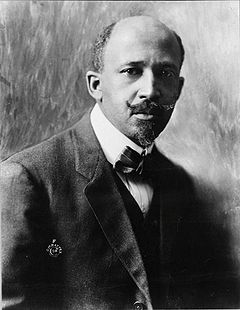 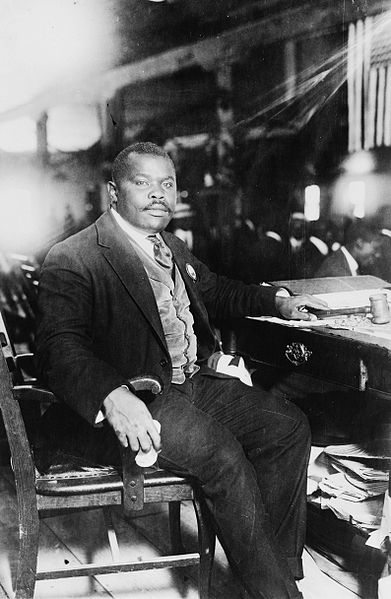 Na·dir
[ney-der]
Noun
 
3. 	the lowest point; point of greatest adversity or despair.
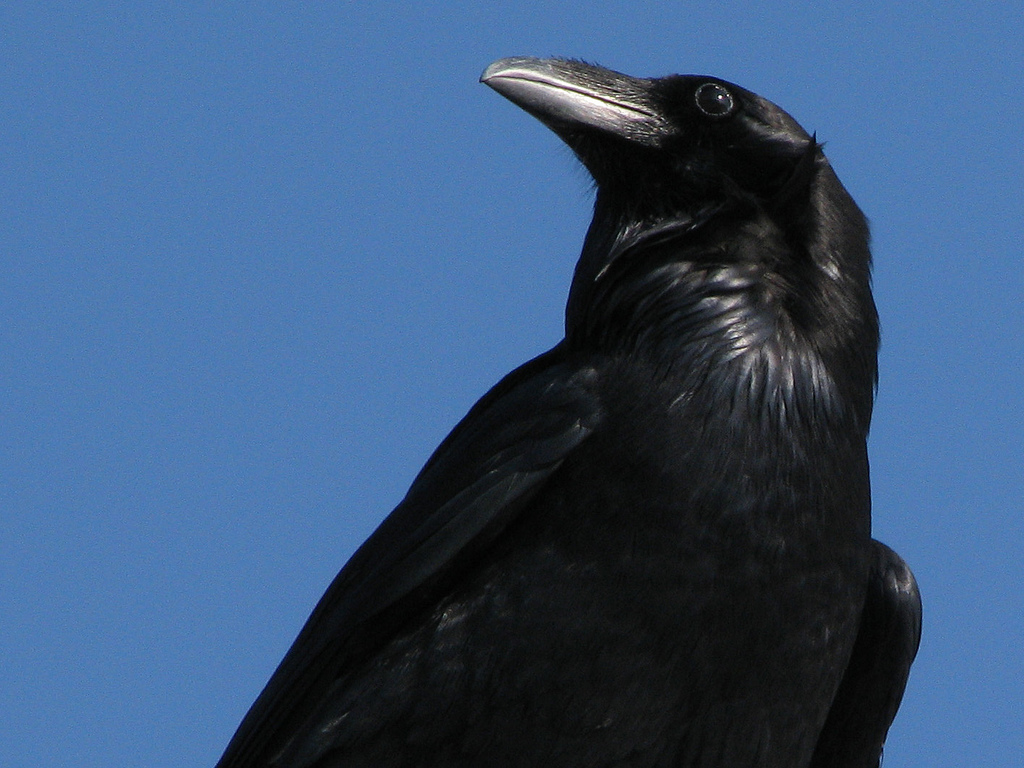 Jim  Crow
Photo by stonebird
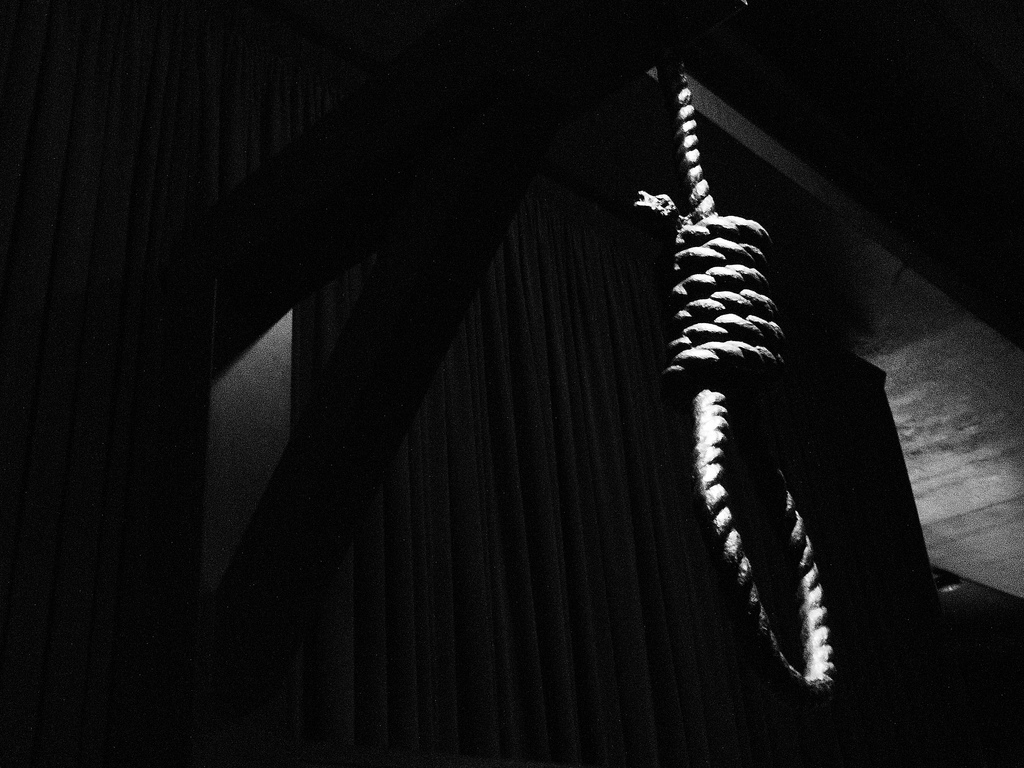 Lynching
Extralegal killings – many racially motivated – were prevalent during this time.
Photo by Fraser Mummery
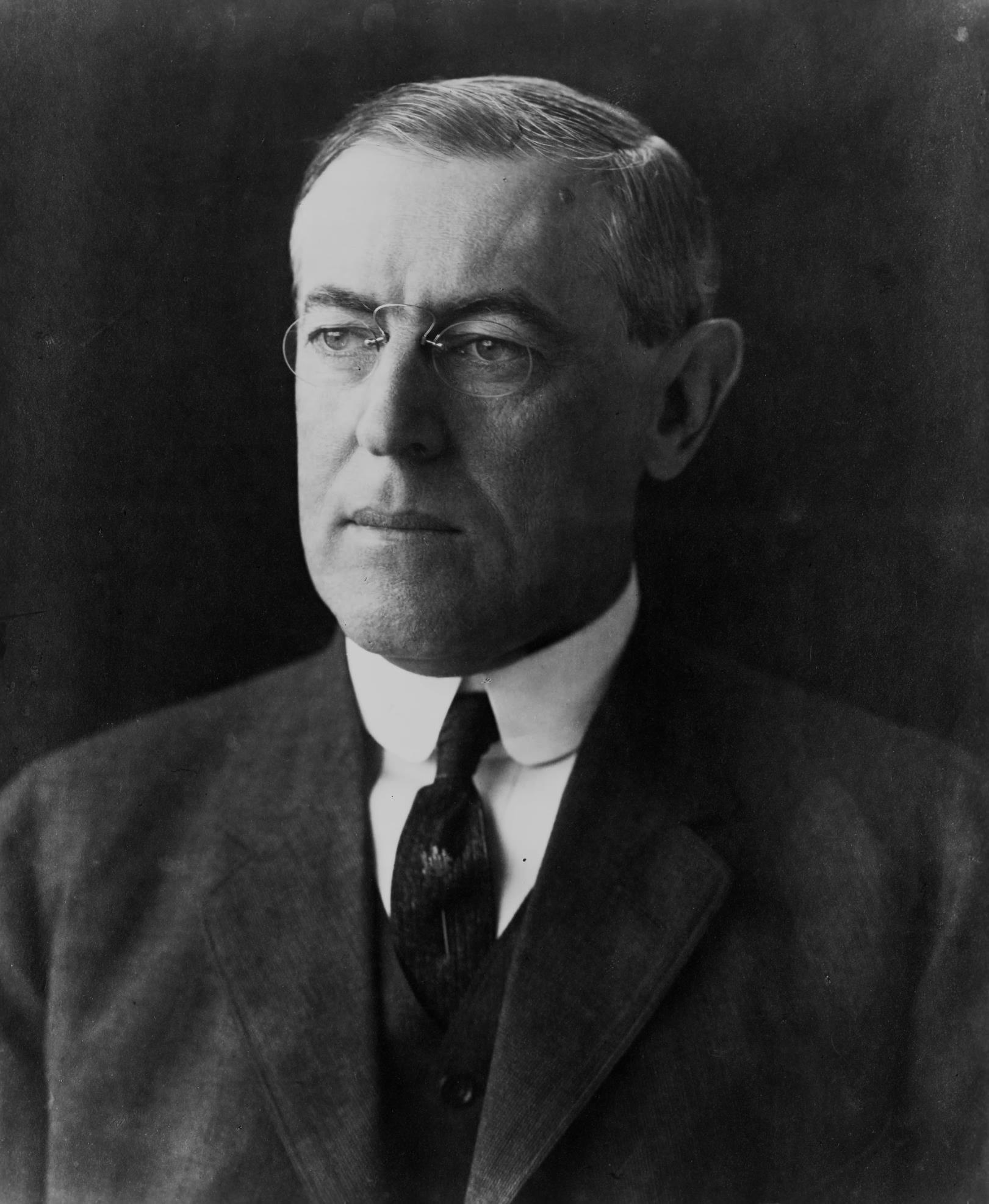 Progressive reformers did little to help.
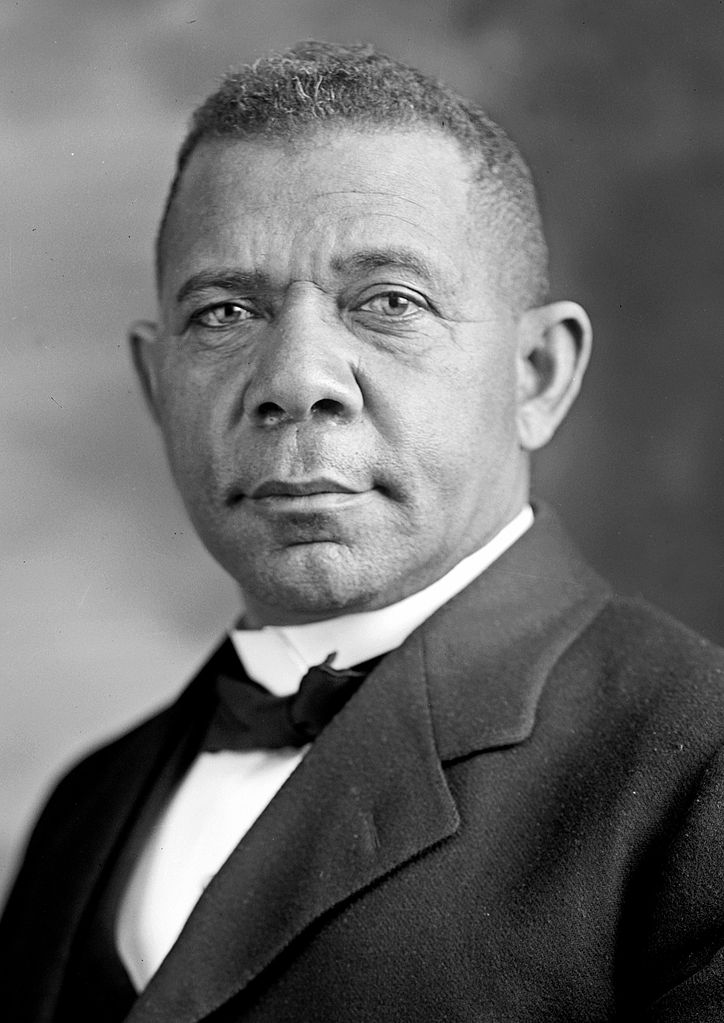 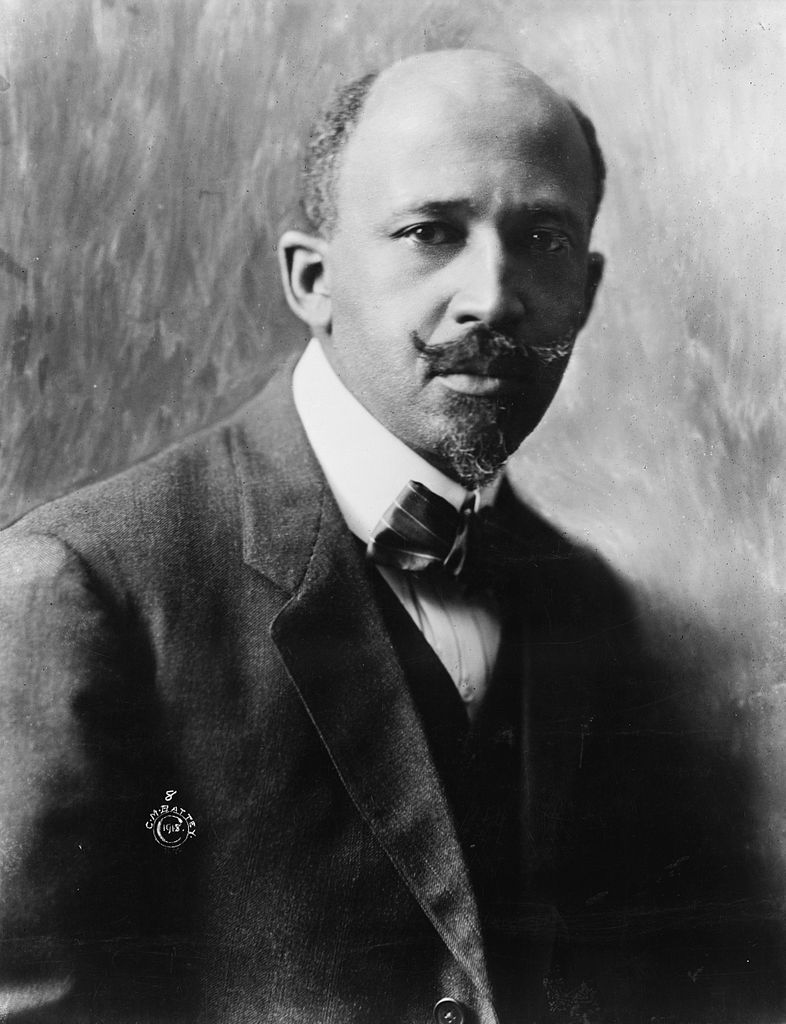 VS
Booker T. Washington
W.E.B.DuBois
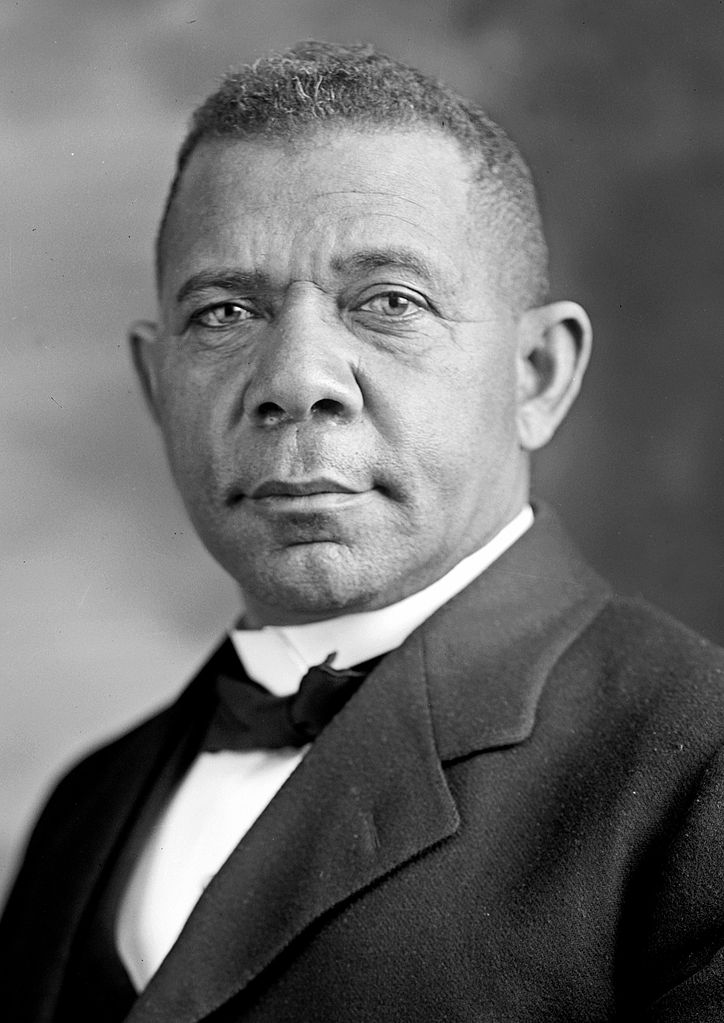 Booker T.WASHINGTON
b. 1856 in Virginia

Up from Slavery

TUSKEGEEInstitute
 Academic & Vocational Training
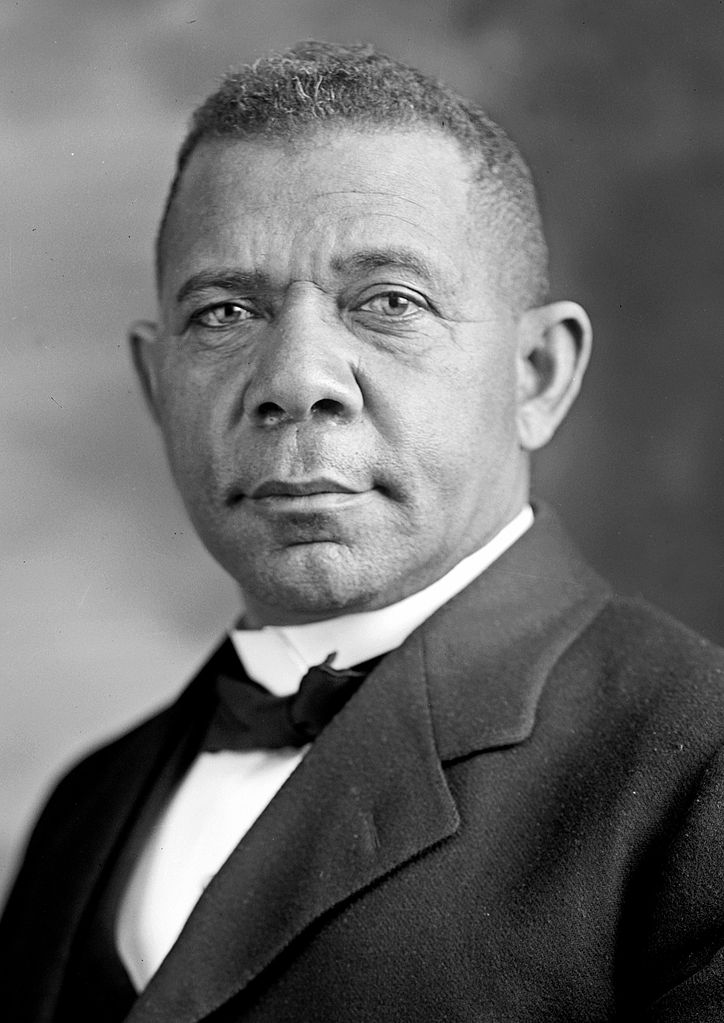 ECONOMIC ADVANCEMENT
Priority #1
Booker T. Washington
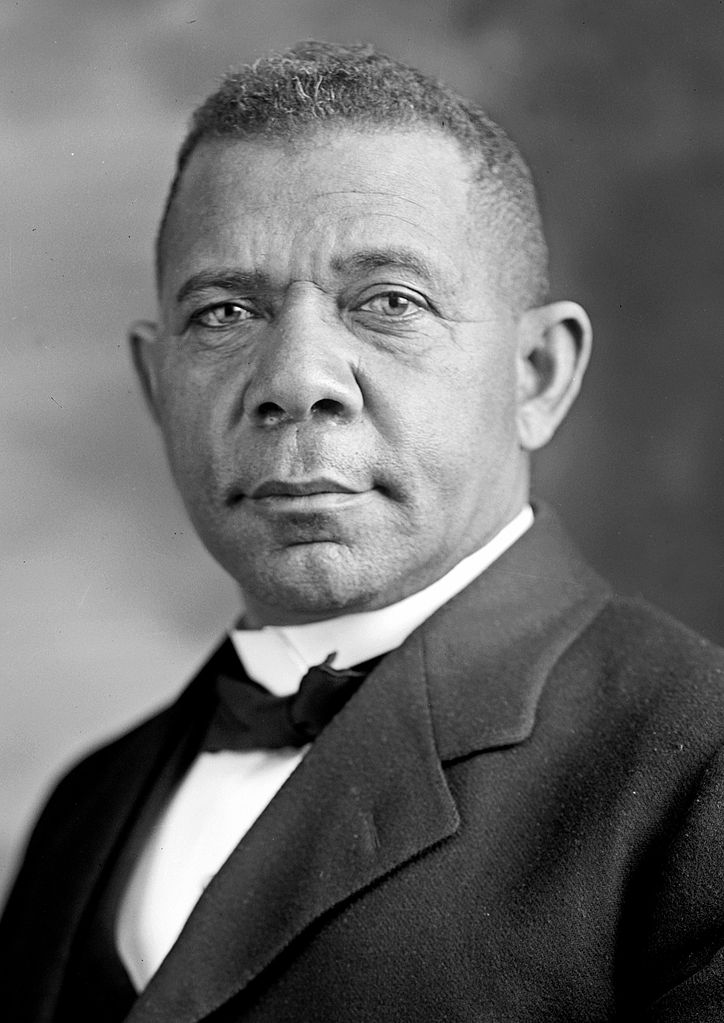 Atlanta Compromise
Sought White Support for Self-Help

(in return for NOT pursuing the vote).
Booker T. Washington
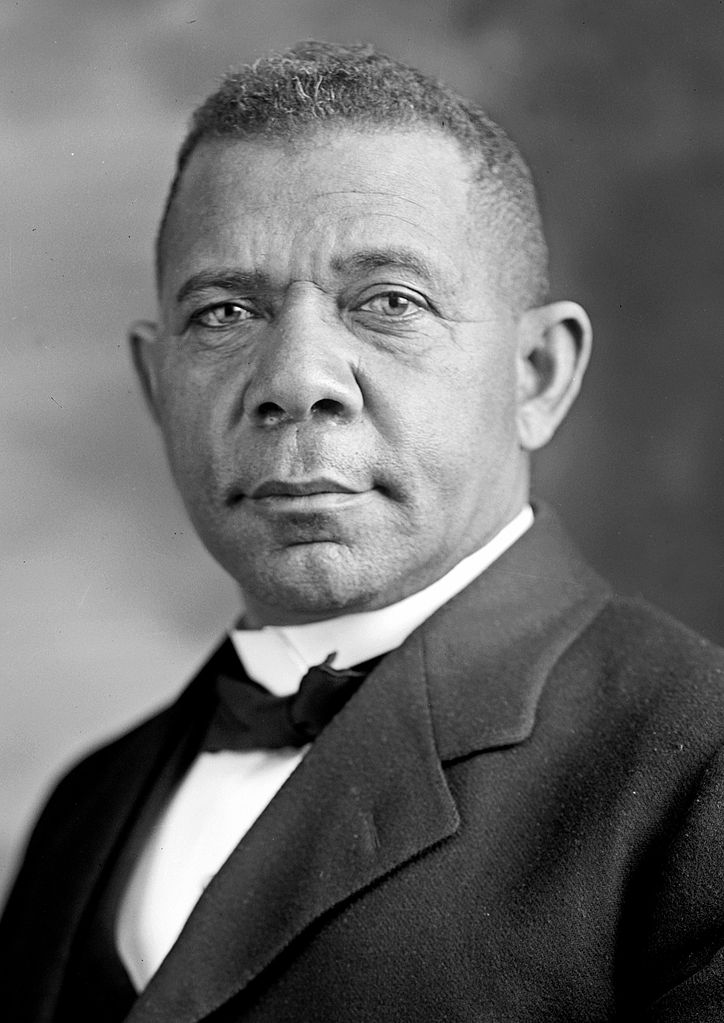 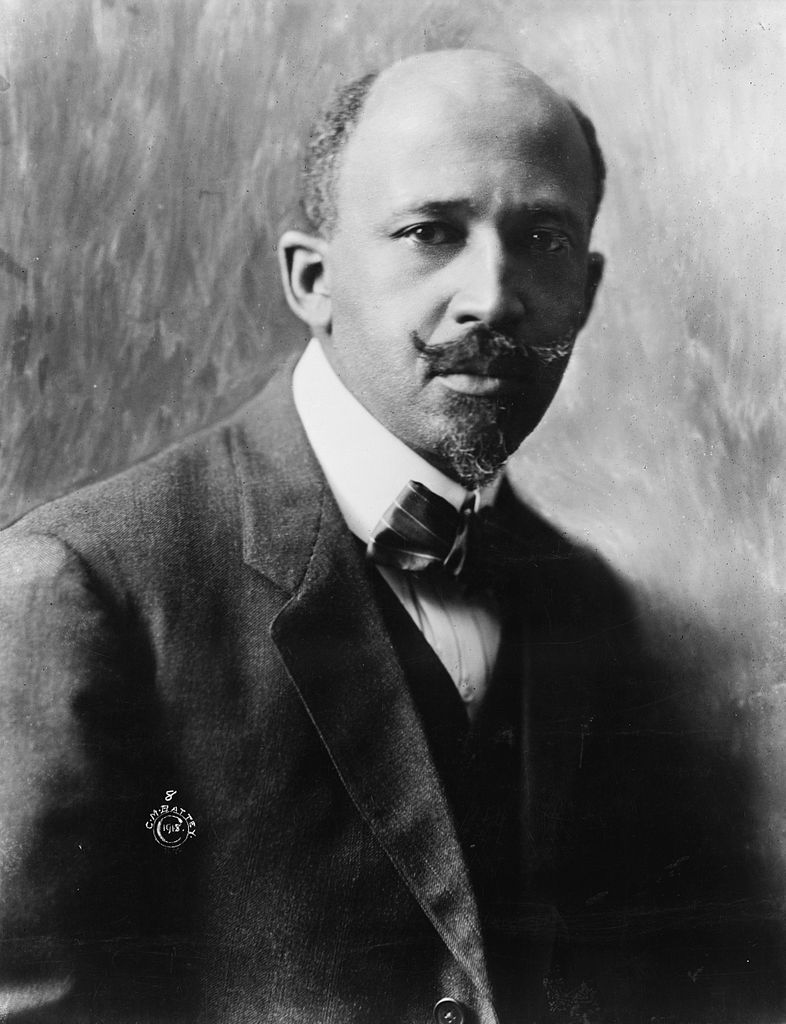 MONEY BEFORE POWER
power BEFORE money
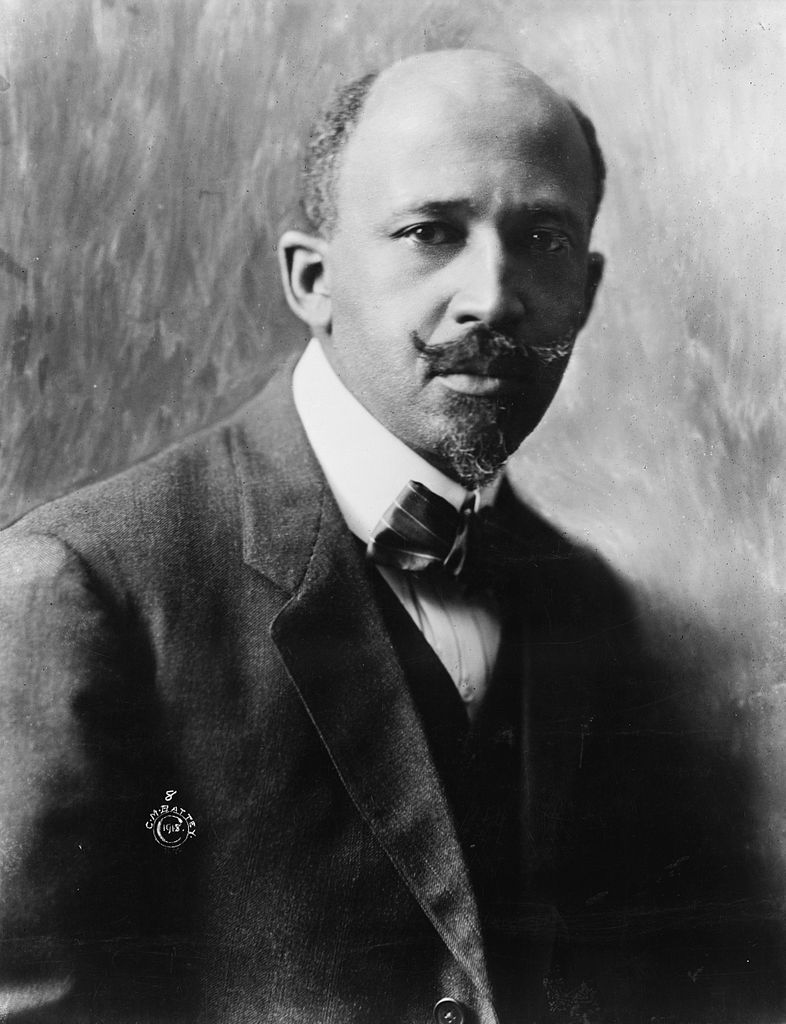 W.E.B.DuBois
A Founder of the NAACP

Harvard Graduate

Voting Rights Advocate
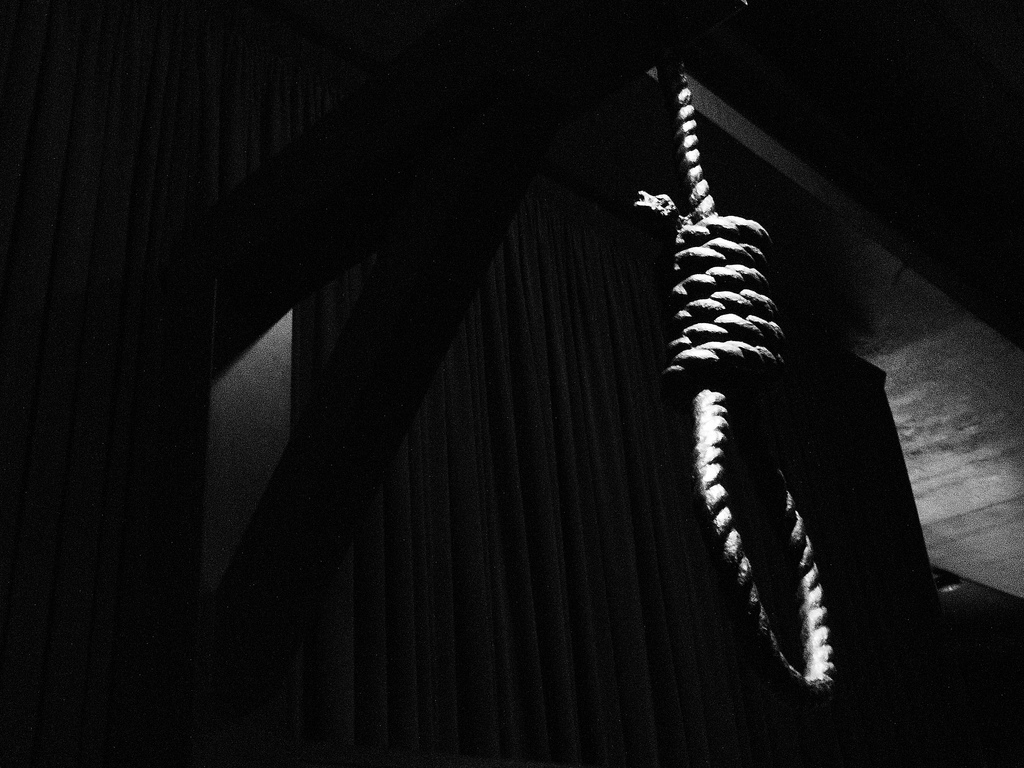 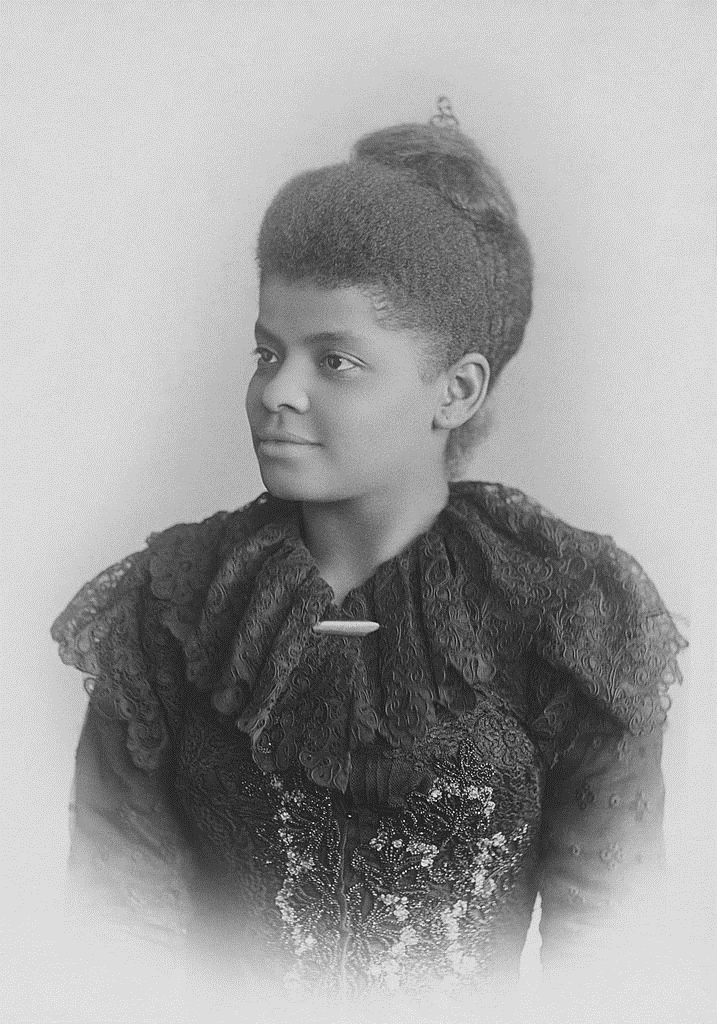 Ida B. Wells
Muckraking journalist and anti-lynching advocate
Photo by Fraser Mummery
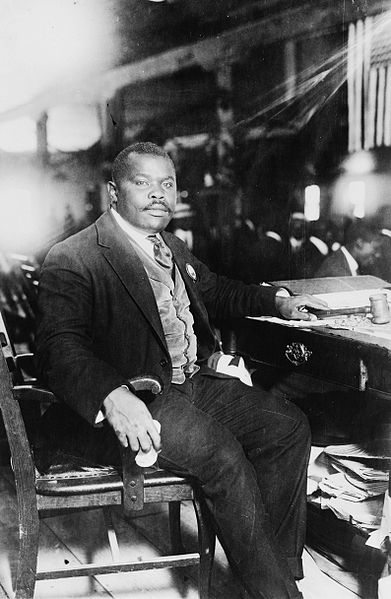 MarcusGarvey
“Back to Africa” Movement

Black Nationalism
THE   IMAGE   OF   GOD
“If the white man has the idea of a white God, let him worship his God as he desires… Whilst our God has no color, yet it is human to see everything through one's own spectacles, and since the white people have seen their God through white spectacles, we have… to see our God through our own spectacles.”	 
						 -- Marcus Garvey
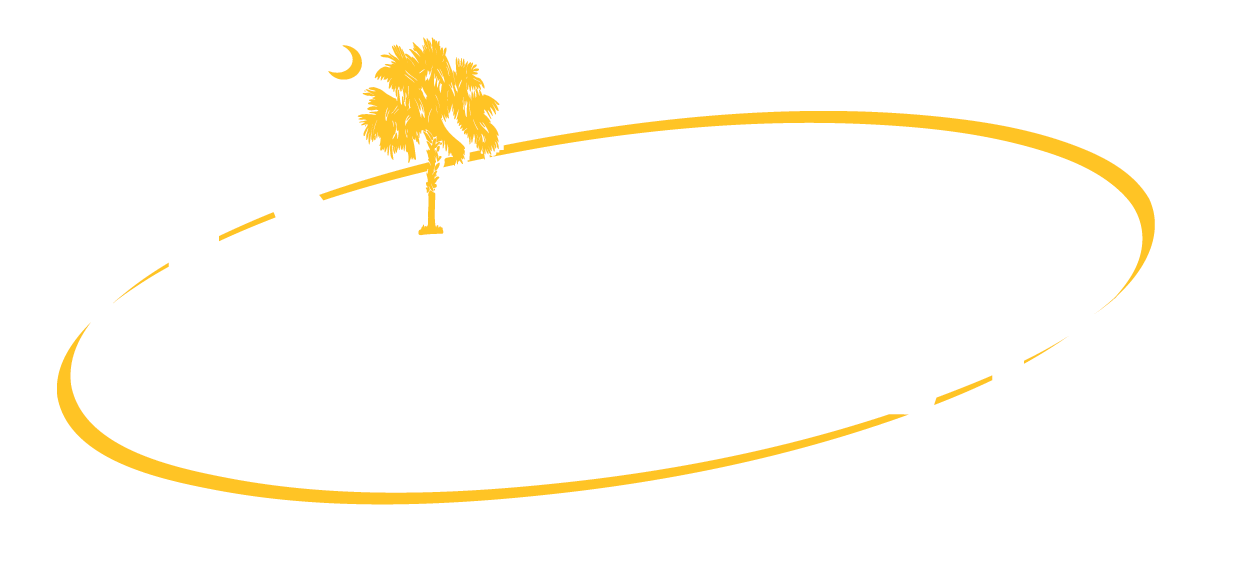 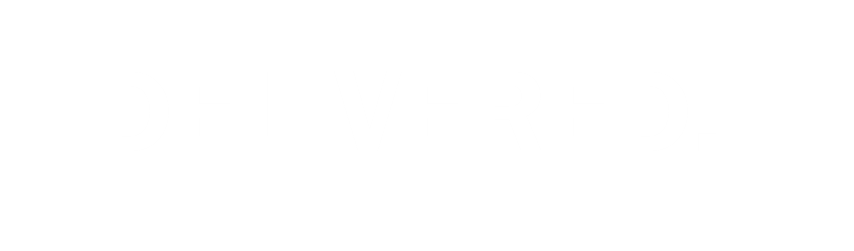 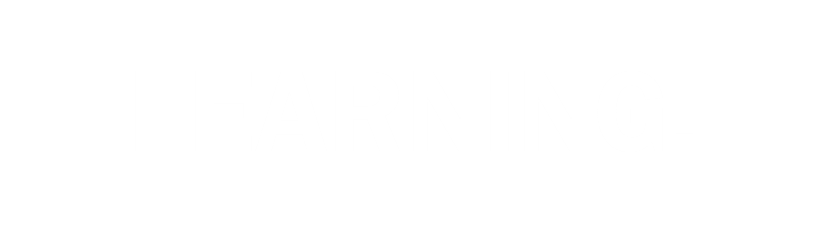 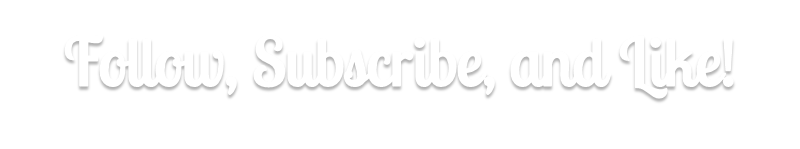 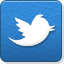 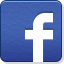 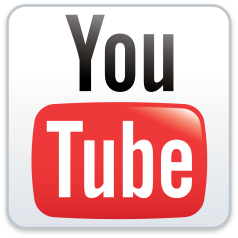